Learning Discriminative Projections for Text Similarity Measures
Scott Wen-tau Yih
Joint work with    Kristina Toutanova, John Platt, Chris Meek

Microsoft Research
Cross-language Document Retrieval
Spanish Document Set
English Query Doc
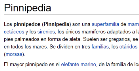 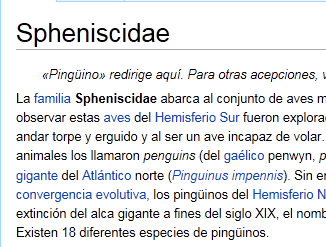 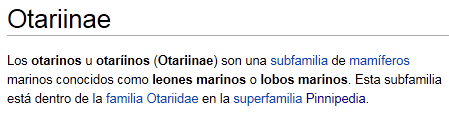 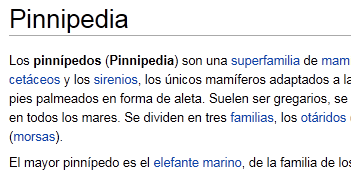 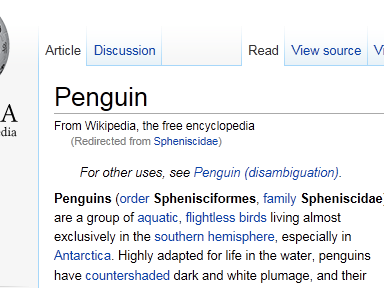 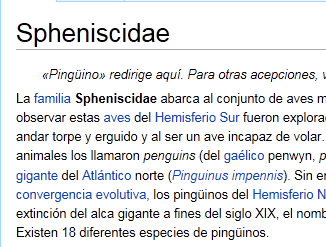 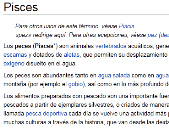 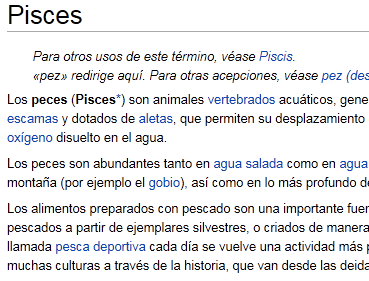 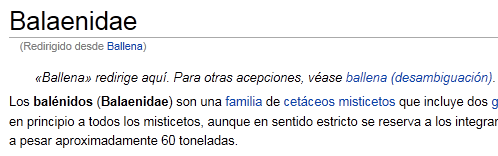 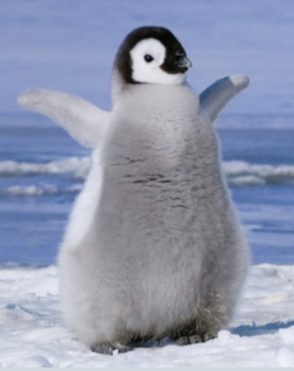 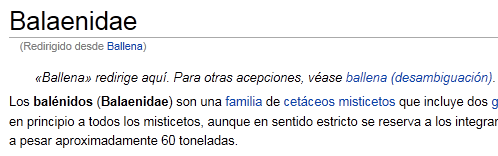 Web Search & Advertising
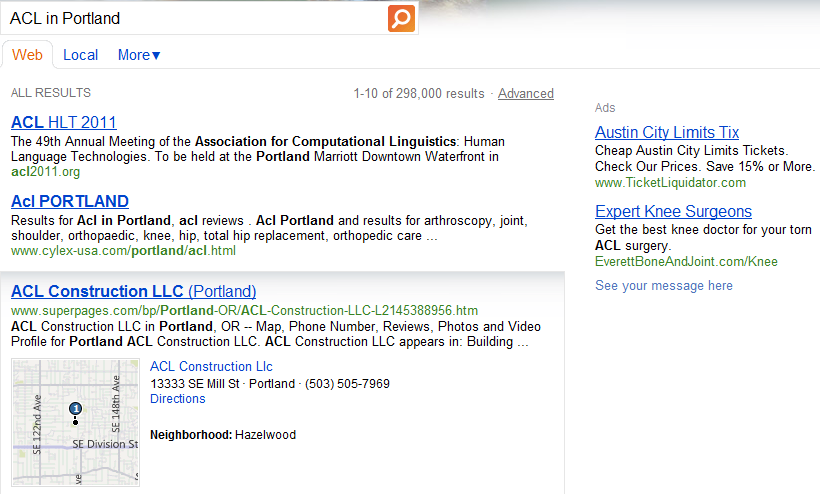 Web Search & Advertising
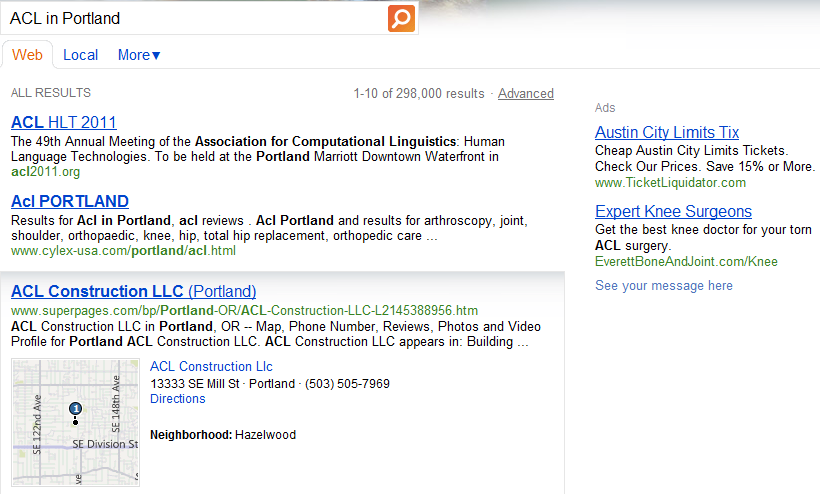 ACL Construction LLC (Portland)
ACL Construction LLC in Portland, OR -- Map, Phone Number, Reviews, …www.superpages.com
ACL HLT 2011
The 49th Annual Meeting of the Association for Computational Linguistics…
acl2011.org
Web Search & Advertising
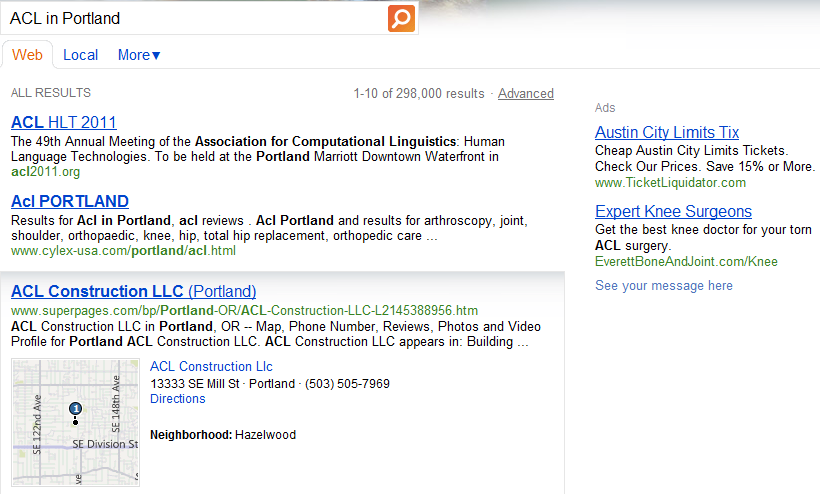 Don't Have ACL Surgery 
Used By Top Athletes WorldwideDon't Let Them Cut You See Us Firstwww.arpwaveclinic.com
Expert Knee Surgeons
Get the best knee doctor for your torn ACL surgery.
EverettBoneAndJoint.com/Knee
ACL: Anterior Cruciate Ligament injuries
vq
Vector Space Model
vd
Represent text objects as vectors
Word/Phrase: term co-occurrences
Document: term vectors with TFIDF/BM25 weighting
Similarity is determined using functions like cosine of the corresponding vectors

Weaknesses
Different but related terms cannot be matched
e.g., (buy, used, car) vs. (purchase, pre-owned, vehicle)
Not suitable for cross-lingual settings

Learning Concept Vector Representation
Ideal Mapping
High-dimensional space
Low-dimensional space
Dimensionality Reduction Methods
Supervised
S2Net
CPLSA
OPCA
HDLR
PLTM
CCA
JPLSA
CL-LSI
Unsupervised
PLSA
PCA
LDA
LSA
Projection
Probabilistic
Outline
Introduction
Problem & Approach
Experiments
Cross-language document retrieval
Ad relevance measures
Web search ranking
Discussion & Conclusions
Goal – Learn Vector Representation
Approach: Siamese neural network architecture
Train the model using labeled (query, doc)
Optimize for pre-selected similarity function (cosine)
vqry
vdoc
Doc
Query
Goal – Learn Vector Representation
Approach: Siamese neural network architecture
Train the model using labeled (query, doc)
Optimize for pre-selected similarity function (cosine)
vqry
vdoc
Model
Doc
Query
S2Net – Similarity via Siamese NN
Model form is the same as LSA/PCA
Learning the projection matrix discriminatively
vqry
vdoc
Pairwise Loss – Motivation
Pairwise Loss
Model Training
Outline
Introduction
Problem & Approach
Experiments
Cross-language document retrieval
Ad relevance measures
Web search ranking
Discussion & Conclusions
Cross-language Document Retrieval
Results on Wikipedia Documents
Ad Relevance Measures
Better
14.2% increase!
Web Search Ranking [Gao et al., SIGIR-11]
Evaluate using labeled data
Train latent semantic models
Parallel corpus from clicks
82,834,648 query-doc pairs
Human relevance judgment
16,510 queries
15 doc per query in average
Results on Web Search Ranking
0.479
0.460
Only S2Net outperforms VSM compared to other projection models
Results on Web Search Ranking
0.479
0.460
After combined with VSM, results are all improved
More details and interesting results of generative topic models can be found in [SIGIR-11]
Outline
Introduction
Problem & Approach
Experiments
Cross-language document retrieval
Ad relevance measures
Web search ranking
Discussion & Conclusions
Model Comparisons
S2Net vs. generative topic models
Can handle explicit negative examples
No special constraints on input vectors

S2Net vs. linear projection methods
Loss function designed to closely match the true objective
Computationally more expensive

S2Net vs. metric learning
Target high-dimensional input space
Scale well as the number of examples increases
Why Does S2Net Outperform  Other Methods?
Loss function
Closer to the true evaluation objective
Slight nonlinearity
Cosine instead of inner-product
Leverage a large amount of training data
Easily parallelizable: distributed gradient computation
Conclusions
S2Net: Discriminative learning framework for dimensionality reduction
Learns a good projection matrix that leads to robust text similarity measures
Strong empirical results on different tasks

Future work
Model improvement
Handle Web-scale parallel corpus more efficiently
Convex loss function
Explore more applications
e.g., word/phrase similarity